Bildungsplan 2016 Sport
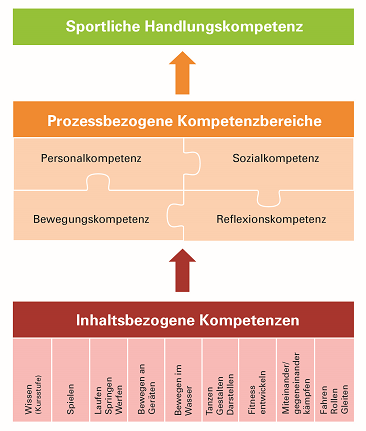 1
Bildungsplan 2016
Rahmenvorgabe für den Schulsport:

Bildungs- und Erziehungsauftrag der Schule
Doppelauftrag des Schulsports:

Erziehung zum Sport
+ 
Erziehung im und durch Sport
[Speaker Notes: Aus dem Bildungs- und Erziehungsauftrag der Schule leitet sich für den Schulsport eine doppelte Aufgabe ab: 
Eine vielseitige Ausbildung der Motorik als Körper- und Bewegungsbildung der Schülerinnen und Schüler (nach Klafki: „Bewegungskompetenz als Bildungsdimension“) zu gewährleisten.
Einen Beitrag zur Persönlichkeitsentwicklung und zur Werteerziehung der Schülerinnen und Schüler zu leisten.]
Bildungsplan 2016 Sport
Erziehung zum Sport
Erschließung 
der 
Bewegungs-, Spiel- und Sportkultur

(Sacherschließung)
Entwicklungsförderung 
durch 
Bewegung, Spiel und Sport

(Persönlichkeitsentwicklung)
Erziehung im und durch Sport
[Speaker Notes: Erziehung zum Sport/ Sich-Bewegen 
Motivation zum Sporttreiben und Sich-Bewegen fördern; 
Vielseitige Ausbildung der Motorik

Erziehung im Sport/ Bewegen 
sportliche Wert-Haltungen vermitteln; 
Fairness fördern; 
Regelbewusstsein schulen; 
Bewegungsinteressen weiter entwickeln, Bewegungsmöglichkeiten im Alltag wahrnehmen und nutzen; 

Erziehung durch Sport/ Bewegen 
Aufbau eines positiven Selbst-/ Körper-Konzepts und Selbstwertgefühls; 
Soziales Lernen und verantwortliches Handeln fördern; 
Reflektionsfähigkeit und Urteilskraft stärken 
Sporträume aufsuchen]
Bildungsplan 2016 Sport
Übergeordnete Zielsetzung des Schulsports:

Erwerb von 

sportlicher Handlungskompetenz 

als 

Grundlage für lebenslanges Sporttreiben
[Speaker Notes: Vertiefend siehe dazu z. B. 
Gogoll, A. (2011). Auf dem Weg zu einem Kompetenzmodell für den Lernbereich ‚Bewegung, Spiel und Sport`. In G. Stibbe (Hrsg.), Standards, Kompetenzen und Lehrpläne. Beiträge zur Qualitätsentwicklung im Sportunterricht (S. 18-30). Schorndorf: Hofmann.]
Bildungsplan 2016 Sport
Schülerinnen und Schüler sind handlungskompetent, wenn sie

in der Lage sind, mit der Vielfalt, Unterschiedlichkeit und Veränderbarkeit von Bewegungs-, Spiel- und Sportaktivitäten kompetent umzugehen.

fähig sind , Bewegung, Spiel und Sport auf Sinn zu reflektieren, um ihr gegenwärtiges und zukünftiges Bewegungshandeln eigenverantwortlich und selbstbestimmt zu gestalten.

(nach A. Gogoll: Das Modell der sport- und bewegungskulturellen Kompetenz und seine Implikationen für die Aufgabenkultur im Sportunterricht in M. Pfitzner (Hrsg.): Aufgabenkultur im Sportunterricht, Springer Fachmedien 2014, S. 97)
[Speaker Notes: Handlungskompetente Schülerinnen und Schüler sind in ihrem Entscheiden und Handeln nicht von fremdbestimmten Handlungsvorschriften oder Handlungsnormen abhängig. Vielmehr sind sie in der Lage , Entscheidungen im Bereich Bewegung, Spiel und Sport auf der Basis einer reflexiv erworbener Handlungsorientierung zu treffen und mit ihrem erworbenen Bewegungskönnen zu realisieren.]
Struktur der Fachpläne
Sekundarstufe I Sport: Prozessbezogene Kompetenzen
2.1 Bewegungskompetenz
Die Schülerinnen und Schüler können
1. alters- und entwicklungsgemäße konditionelle Anforderungen bewältigen;
2.2 Reflexionskompetenz
Die Schülerinnen und Schüler können
3. das eigene sportliche Handeln selbstbestimmt steuern.
2.3 Personalkompetenz
Die Schülerinnen und Schüler können
1. ein realistisches Selbstbild entwickeln;
2.4 Sozialkompetenz
Die Schülerinnen und Schüler können 
2. wertschätzend miteinander umgehen und andere integrieren;
6
[Speaker Notes: Hier ein die prozessbezogenen Kompetenzen im Fach Sport: Die Struktur entspricht bei den prozessbezogenen Kompetenzen jener der Grundschule.]
Bildungsplan 2016 Sport
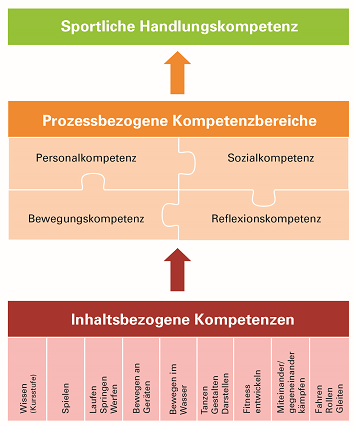 [Speaker Notes: SuS müssen

Bewegung, Spiel und Sport in ihrer Sinnvielfalt erkennen und verstehen lernen
die Sinnvielfalt von Bewegung, Spiel und Sport in ihrer Relevanz für das individuelle Bewegungshandeln beurteilen
für ihren Lebensentwurf handlungsrelevante Entscheidungen treffen
diese selbstbestimmten Handlungsentscheidungen im eigenen spielerischen und sportlichen Bewegungshandeln realisieren

→ erforderliche Kompetenzen: Bewegungskompetenz, Reflexionskompetenz, Personalkompetenz und Sozialkompetenz = prozessbezogene Kompetenzen

Im Fach Sport erfolgen der Erwerb und die Entwicklung der prozessbezogenen Kompetenzen in den vier Bereichen Bewegungs-, Reflexions-, Personal- und Sozialkompetenz durch das eigene praktische sportliche Handeln und Erleben. Die Bewegungsprozesse werden reflektiert, mit individuellem Sinn belegt und bilden so die Grundlage für ein selbstbestimmtes Handeln in der umgebenden Bewegungskultur. 
Die Bewegungs- und Reflexionskompetenz nehmen folglich eine zentrale Position ein. Sie bilden die Basis für die Entfaltung der Personal- und Sozialkompetenz. 
Alle prozessbezogenen Kompetenzen, die domänenspezifisch ausgerichtet sind, stehen in einer engen wechselseitigen Beziehung und ergeben in ihrer Gesamtheit die sportliche Handlungskompetenz. Sie sind abschlussbezogen (Klasse 12) formuliert.

Basis für die Anbahnung der prozessbezogenen Kompetenzen bilden die inhaltsbezogenen Kompetenzen, welche in Unterrichtsvorhaben konkretisiert werden. In diesen Kompetenzbereichen wird einerseits das eigene sportliche Bewegungshandeln entwickelt (Erziehung zum Sport), anderseits werden personale und soziale Kompetenzen erworben (Erziehung im und durch Sport). Diese Prozesse münden in die Bewegungs-, Personal- und Sozialkompetenz, welche in Wechselwirkungen mit der Reflexionskompetenz stehen. Die inhaltsbezogenen Kompetenzen sind in die folgenden acht Inhaltsbereiche gegliedert: „Spielen“, „Laufen, Springen, Werfen“, „Bewegen an Geräten“, „Bewegen im Wasser“, „Tanzen, Gestalten, Darstellen“, „Fitness entwickeln“, „Miteinander/gegen­einander kämpfen“ und „Fahren, Rollen, Gleiten“.
Diese Systematisierung umfasst sowohl Sportarten in ihren schulischen Ausformungen wie auch weitere Gestaltungsmöglichkeiten jenseits der Sportarten. Dies ermöglicht, aktuelle Veränderungen (Trendsportarten) in der sport- und bewegungsbezogenen Umwelt der Schülerinnen und Schüler sowie weitere Inhalte zu berücksichtigen. Mit den genannten Inhaltsbereichen werden vielfältigste Handlungsideen, Bewegungsräume, Interaktionsformen, Bewegungsabläufe, Ausdrucksformen sowie Körper- und Bewegungserlebnisse unter verschiedenen räumlich-situativen und materialen Rahmenbedingungen berücksichtigt. Die Anwendung des erworbenen Wissens in unterschiedlichen Kontexten und spezifischen Anforderungssituationen trägt zur Sicherung inhaltsbezogener Kompetenzen bei und fördert den Aufbau prozessbezogener Kompetenzen.]
Bildungsplan 2016 Sport
2.1 Bewegungskompetenz - Definition
[Speaker Notes: Bewegungskompetenz befähigt Schülerinnen und Schüler zur aktiven Teilhabe an der sie umgebenden Bewegungs-, Spiel und Sportkultur. Sie verfügen über technisch-koordinative, taktisch-kognitive und ästhetisch-gestalterische Fähigkeiten und Fertigkeiten sowie über Kenntnisse und Strategien der Kommunikation und Kooperation. Sie sind in der Lage, sich an sportlichen Handlungssituationen zu beteiligen. Sie erwerben Wissen über Bewegung und Sport und werden so entscheidungsfähig für ihr Bewegungshandeln (Erfahrungswissen → Handlungswissen).]
Bildungsplan 2016 Sport
2.1 Bewegungskompetenz - Teilkompetenzen
[Speaker Notes: Bewegungskompetenz befähigt Schülerinnen und Schüler zur aktiven Teilhabe an der sie umgebenden Bewegungs-, Spiel und Sportkultur. Sie verfügen über technisch-koordinative, taktisch-kognitive und ästhetisch-gestalterische Fähigkeiten und Fertigkeiten sowie über Kenntnisse und Strategien der Kommunikation und Kooperation. Sie sind in der Lage, sich an sportlichen Handlungssituationen zu beteiligen. Sie erwerben Wissen über Bewegung und Sport und werden so entscheidungsfähig für ihr Bewegungshandeln (Erfahrungswissen → Handlungswissen).]
Bildungsplan 2016 Sport
2.2 Reflexionskompetenz - Definition
[Speaker Notes: Reflexionskompetenz bezieht sich auf das Hinterfragen und Beurteilen von Phänomenen und Fragestellungen aus dem Bereich Bewegung, Spiel und Sport. Reflexionskompetenz stützt sich auf die sportpraktischen Erfahrungen eines mehrperspektivischen Sportunterrichts. Dabei erhalten die Schülerinnen und Schüler die Gelegenheit, durch eigenes Erfahren und Erleben die unterschiedlichen Sinnrichtungen und Motive von sportlichem Handeln zu erkennen. Durch diese vielfältigen Körper-, Bewegungs- und Sporterfahrungen in unterschiedlichen Inhaltsbereichen und unterschiedlichen sozialen Konstellationen bauen sie Handlungswissen über den eigenen Körper, über ihre Intentionen und Motive sowie die Folgen ihres Handelns in Gemeinschaften auf. Die Schülerinnen und Schüler sind dann in der Lage, ihre lebenslange sportliche Aktivität auf einen selbst gewählten Sinn hin zu gestalten und sich kritisch mit der Ambivalenz des Sports, das heißt mit den Entwicklungschancen und Gefahren des Sports, auseinanderzusetzen.]
Bildungsplan 2016 Sport
2.2 Reflexionskompetenz - Teilkompetenzen
[Speaker Notes: Reflexionskompetenz bezieht sich auf das Hinterfragen und Beurteilen von Phänomenen und Fragestellungen aus dem Bereich Bewegung, Spiel und Sport. Reflexionskompetenz stützt sich auf die sportpraktischen Erfahrungen eines mehrperspektivischen Sportunterrichts. Dabei erhalten die Schülerinnen und Schüler die Gelegenheit, durch eigenes Erfahren und Erleben die unterschiedlichen Sinnrichtungen und Motive von sportlichem Handeln zu erkennen. Durch diese vielfältigen Körper-, Bewegungs- und Sporterfahrungen in unterschiedlichen Inhaltsbereichen und unterschiedlichen sozialen Konstellationen bauen sie Handlungswissen über den eigenen Körper, über ihre Intentionen und Motive sowie die Folgen ihres Handelns in Gemeinschaften auf. Die Schülerinnen und Schüler sind dann in der Lage, ihre lebenslange sportliche Aktivität auf einen selbst gewählten Sinn hin zu gestalten und sich kritisch mit der Ambivalenz des Sports, das heißt mit den Entwicklungschancen und Gefahren des Sports, auseinanderzusetzen.]
Bildungsplan 2016 Sport
2.3 Personalkompetenz - Definition
[Speaker Notes: Personalkompetenz

umfasst die Entwicklung eines realistischen Selbstbild.

beinhaltet die Fähigkeit, aus den eigenen sportlichen Stärken und Schwächen realistische kurz- und mittelfristige Ziele abzuleiten und dafür ausdauernd zu üben.

bedeutet, fähig zu sein, Aufmerksamkeit und Konzentration, Motivation und Wille sowie Emotionen zu regulieren.]
Bildungsplan 2016 Sport
2.3 Personalkompetenz - Teilkompetenzen
[Speaker Notes: Personalkompetenz

umfasst die Entwicklung eines realistischen Selbstbild.

beinhaltet die Fähigkeit, aus den eigenen sportlichen Stärken und Schwächen realistische kurz- und mittelfristige Ziele abzuleiten und dafür ausdauernd zu üben.

bedeutet, fähig zu sein, Aufmerksamkeit und Konzentration, Motivation und Wille sowie Emotionen zu regulieren.]
Bildungsplan 2016 Sport
2.4 Sozialkompetenz - Definition
[Speaker Notes: Sozialkompetenz

umfasst die Fertigkeiten, Fähigkeiten und das Wissen zur

Kommunikation als Fundament für jede gelingende Interaktion.

Kooperation und Konkurrenz, um aktiv und produktiv an Gruppenprozessen teilnehmen zu können.

Lösung von Konflikten, um gemeinsam sportlich handeln zu können.

Einhaltung von Regeln und Normen als Grundlage für ein respektvolles Verhalten gegenüber Mit- und Gegenspieler (Fairness).]
Bildungsplan 2016 Sport
2.4 Sozialkompetenz - Teilkompetenzen
[Speaker Notes: Sozialkompetenz

umfasst die Fertigkeiten, Fähigkeiten und das Wissen zur

Kommunikation als Fundament für jede gelingende Interaktion.

Kooperation und Konkurrenz, um aktiv und produktiv an Gruppenprozessen teilnehmen zu können.

Lösung von Konflikten, um gemeinsam sportlich handeln zu können.

Einhaltung von Regeln und Normen als Grundlage für ein respektvolles Verhalten gegenüber Mit- und Gegenspieler (Fairness).]
Bildungsplan 2016 Sport
Inhaltsbezogene Kompetenzen
bilden die  Grundlage für die inhaltliche und intentionale Konkretisierung der prozessbezogenen Kompetenzen

konkretisieren die inhaltlichen Schwerpunkte von Unterrichtsvorhaben
[Speaker Notes: Basis für die Anbahnung der prozessbezogenen Kompetenzen bilden die inhaltsbezogenen Kompetenzen, welche in Unterrichtsvorhaben konkretisiert werden. In diesen Kompetenzbereichen wird einerseits das eigene sportliche Bewegungshandeln entwickelt (Erziehung zum Sport), anderseits werden personale und soziale Kompetenzen erworben (Erziehung im und durch Sport). Diese Prozesse münden in die Bewegungs-, Personal- und Sozialkompetenz, welche in Wechselwirkungen mit der Reflexionskompetenz stehen. Die inhaltsbezogenen Kompetenzen sind in die folgenden acht Inhaltsbereiche gegliedert: „Spielen“, „Laufen, Springen, Werfen“, „Bewegen an Geräten“, „Bewegen im Wasser“, „Tanzen, Gestalten, Darstellen“, „Fitness entwickeln“, „Miteinander/gegen­einander kämpfen“ und „Fahren, Rollen, Gleiten“.]
Bildungsplan 2016 Sport
Inhaltsbezogene Kompetenzen
gegliedert in 8 Inhaltsbereichen:

Spielen
Laufen, Springen, Werfen
Bewegen an Geräten
Bewegen im Wasser
Tanzen, Gestalten, Darstellen
Fitness fördern
Miteinander/Gegeneinander kämpfen
Fahren, Rollen, Gleiten
Pflichtbereich
Wahlpflichtbereich
[Speaker Notes: Diese Systematisierung umfasst sowohl Sportarten in ihren schulischen Ausformungen wie auch Gestaltungsmöglichkeiten jenseits der Sportarten in dem jeweiligen Bereich. Dies ermöglicht aktuelle Veränderungen (Trendsportarten) in der sport- und bewegungsbezogenen Umwelt der Schülerinnen und Schüler sowie sportartenunabhängige und – übergreifende Inhalte zu berücksichtigen.
Mit den Inhaltsbereichen werden nahezu alle Handlungsideen (zum Beispiel Spielen, Kämpfen, Laufen, Tanzen), Bewegungsräume (zum Beispiel Schwimmbad, Gerätelandschaften), Interaktionsformen (zum Beispiel Choreographien in der Gruppe), Bewegungsabläufe (zum Beispiel Gleiten, Rollen, Balancieren), Ausdrucksformen sowie Körper- und Bewegungserlebnisse (zum Beispiel auf den Körper wirkende Kräfte spüren) unter verschiedenen räumlich-situativen und materialen Rahmenbedingungen erfasst.]
Bildungsplan 2016 Sport
Inhaltsbezogene Kompetenzen
Die Schülerinnen und Schüler verfügen über eine Bewegungsvielfalt im Bereich der turnerischen Grundtätigkeiten und Fertigkeiten, des Freien Turnens sowie der Bewegungskünste (zum Beispiel Akrobatik, Parkour). Sie entwickeln ihre statische und dynamische Gleichgewichtsfähigkeit sowie ihre Rhythmisierungs- und Differenzierungsfähigkeit. Sie erproben vielfältige Bewegungsformen und Verhaltensweisen und schätzen dabei ihre eigenen Möglichkeiten realistisch und verantwortungsbewusst ein. Die Grundtätigkeiten und Bewegungsfertigkeiten zeigen sie beim selbstständigen Lösen von Bewegungsaufgaben, als individuelle Bewegungsleistung oder im Rahmen einer Partner- oder Gruppeninszenierung. So erwerben sie Grundlagen für ihre schul- und freizeitsportliche Betätigung sowie für ihren Alltag.
Kompetenzbeschreibung
[Speaker Notes: Im kompetenzorientierten Unterricht tritt die Analyse der bei den Schülern angestrebten Kompetenzentwicklung an die Stelle der Lern- bzw. Lehrziele. 
Durch die Kompetenzbeschreibung werden die zu erwartenden Kompetenzen des Inhaltsbereichs  jeweils zum Ende der Jahrgangsstufe, hier der Jahrgangsstufe 6, in einer übergeordneten Form formuliert. Sie bilden den Kern des jeweiligen Inhaltsbereichs.
Sie verdeutlichen die Progression des Kompetenzerwerbs im Laufe der Sekundarstufe 1 und 2.]
Bildungsplan 2016 Sport
Inhaltsbezogene Kompetenzen
Die Schülerinnen und Schüler können
Teilkompetenzen
Querverweise
[Speaker Notes: Die inhaltsbezogenen Kompetenzen sind in motorische, kognitiv/reflexive und kreativ/gestalterische Teilkompetenzen gegliedert: 
Motorische Teilkompetenzen beziehen sich auf die Ausführung sportpraktischer Handlungen. 
Bei den kognitiv/reflexiven Teilkompetenzen steht die geistige Auseinandersetzung mit Bewegung und Sport im Mittelpunkt. 
Kreativ/gestalterische Teilkompetenzen, die nicht in allen Inhaltsbereichen ausgewiesen sind, können sowohl motorische als auch kognitive Anteile beinhalten. 
Ein mehrperspektivischer, kompetenzorientierter Sportunterricht, dessen Ausgangspunkt und Zentrum stets das Bewegungshandeln ist, bedarf einer kognitiv-reflexiven Durchdringung, um einerseits die motorischen Lernprozesse und damit die Entwicklung des Bewegungskönnens der Schülerinnen und Schüler sowie andererseits deren Persönlichkeitsentwicklung im Sinne von Reflexions-, Personal- und Sozialkompetenz zu fördern.

Querverweise auf:
prozessbezogenen Kompetenzen (P)
Inhaltsbezogenen Kompetenzen (I)
Leitperspektiven (L)
Fächer (F)

Trennung durch gestrichelte Linie = Querverweis bezieht sich nur auf die darüber befindliche Teilkompetenz
Trennung durch durchgezogene Linie = Querverweis bezieht auf alle darüber befindliche Teilkompetenzen]
Bildungsplan 2016 Sport
Inhaltsbezogene Kompetenzen
Die Schülerinnen und Schüler können
Teilkompetenzen
Querverweise
Bildungsplan 2016 Sport
Inhaltsbezogene Kompetenzen
Die Schülerinnen und Schüler können
Teilkompetenzen
Querverweise
Bildungsplan 2016 Sport
Inhaltsbezogene Kompetenzen
Stufenspezifische Hinweise
STUFENSPEZIFISCHE HINWEISE KLASSENSTUFEN 5 UND 6
Das Bewegungs-, Spiel- und Sportangebot der Grundschule wird weitergeführt und vertieft. Entdeckendes Lernen und eigene Lernerfahrungen sind ein wichtiger Bestandteil des Unterrichts.Der Schwerpunkt des Sportunterrichts in den Klassenstufen 5 und 6 liegt auf der Schulung und Verbesserung der koordinativen Fähigkeiten und der Ausbildung sportmotorischer und sportartspezifischer Grundlagen. Im Inhaltsbereich „Spielen“ steht die integrative Sportspielvermittlung im Zentrum des Unterrichtens. Einfache organisatorische Aufgaben werden den Schülerinnen und Schülern frühzeitig übertragen. 
Organisatorische Hinweise:
Der Unterricht wird je nach pädagogischer Zielsetzung koedukativ oder in getrennten Sportgruppen erteilt.
Organisatorische Hinweise Pflichtbereich:
Bei der Konzeption wurde davon ausgegangen, dass der Bereich Spiel vom Umfang der Teilkompetenzen her mehr Raum einnimmt als die anderen Bereiche. 
Die Inhaltsbereiche 2 - 5 sind in der Orientierungsstufe jeweils mindestens einmal zu unterrichten. 
Die Teilkompetenzen des Inhaltsbereichs 6, „Fitness entwickeln“, können in einem eigenen Unterrichtsvorhaben oder mit anderen Inhaltsbereichen vernetzt entwickelt werden.
Organisatorische Hinweise Wahlpflichtbereich:
Aus den Inhaltsbereichen 7, „Miteinander/gegeneinander kämpfen“, und 8, „Fahren, Rollen, Gleiten“, wird pro Klassenstufe mindestens ein Bereich gewählt werden.
[Speaker Notes: Stufenspezifische Hinweise mit zwei Zielsetzungen:
Hinweise auf pädagogische sowie didaktisch-methodische Besonderheiten der Klassenstufe
Hinweise auf die praktische Umsetzung der Inhaltsbereiche]
Bildungsplan 2016 Sport
Erziehung im und durch Sport
Erziehung zum Sport
Prozessbezogene Kompetenzen
Bewegungskompetenz
alters- und entwicklungsgemäße konditionelle Anforderungen bewältigen
koordinative Fähigkeiten und technische Fertigkeiten anwenden
Reflexionskompetenz
in sportlichen Handlungssituationen verschiedene Sinnrichtungen des Sports erkennen
Personalkompetenz 
eigene Emotionen und Bedürfnisse in sportlichen Handlungssituationen wahrnehmen und regulieren
Sozialkompetenz
bei sportlichen Aktivitäten kommunizieren, kooperieren und konkurrieren
Inhaltsbezogene Kompetenzen  - Inhaltsbereich „Spielen“
sportspielspezifische Bewegungstechniken (zum Beispiel Schneiden, Nachstellschritte in der Abwehr) und Balltechniken (zum Beispiel Passen und Annehmen in der Bewegung, Wurf- /Schusstechniken, Clear, Oberes und Unteres Zuspiel, Aufschlag, Angriffs- und Abwehraktionen) in Gleichzahlspielen anwenden
mit Emotionen umgehen und sie reflektieren
regelgerecht und fair - auch ohne Schiedsrichter – spielen
[Speaker Notes: Exemplarische Veranschaulichung der Umsetzung von prozessbezogenen Kompetenzen und inhaltsbezogener Kompetenzen anhand des Inhaltsbereichs „Spielen“. Gleichzeitig wird der Doppelauftrag verdeutlicht.]
Bildungsplan 2016 Sport
Sportpädagogische Perspektiven
Die Perspektiven sind die „zwei Seiten einer Medaille“:

Sportpädagogische Perspektive



  Individuelle Sinngebung                     Pädagogische Zielsetzungen
[Speaker Notes: Die sportpädagogischen Perspektiven 
beschreiben akzentuierte Sichtweisen auf die Unterrichtsgestaltung.
ermöglichen den Schülerinnen und Schüler das pädagogisch Bedeutungsvolle von sportlichen Aktivitäten zu erleben und zu erkennen.
erlauben den Schülerinnen und Schülern ihrem sportlichen Handeln individuelle Sinnzuweisungen.
bestimmen die didaktische Intention des Unterrichts.
geben methodische Hinweise zur Gestaltung des Sportunterrichts.
verleihen dem Sport in der Schule eine pädagogische Profilierung.]
Bildungsplan 2016 Sport
Sportpädagogische Perspektiven
Bildungsplan 2016 Sport
Sportpädagogische Perspektiven
Bildungsplan 2016 Sport
Inhalte
Inhaltsbezogene Kompetenzen
Unterrichtsvorhaben
Sportpädagogische Perspektiven
Prozessbezogene Kompetenzen
[Speaker Notes: Das Unterrichtsvorhaben ergibt sich als Schnittmenge der Planungsfaktoren inhaltsbezogene Kompetenzen, sportpädagogische Perspektiven, Inhalte und prozessbezogene Kompetenzen]
Bildungsplan 2016 Sport
Was bleibt ?
Doppelauftrag des Schulsports
Sportpädagogische Perspektiven als didaktische Gestaltungsmittel
Mehrperspektivität
Output-Orientierung
Kompetenzorientierung
Kern- und Schulcurriculum
Bildungsplan 2016 Sport
Was ist neu?

Zwei-Ebenen-Modell aus prozessbezogenen und inhaltsbezogenen Kompetenzen

Handlungskompetenz ergibt sich aus Bewegungs-, Reflexions-,Personal- und Sozialkompetenz

höhere Verbindlichkeit der Sportpädagogischen Perspektiven als didaktische Intentionen
Bildungsplan 2016 Sport
Was ist neu?
8 Inhaltsbereiche anstelle von Sportarten
Inhaltsbereiche gegliedert in Pflicht- und Wahlpflichtbereich mit (verpflichtenden) organisatorischen Hinweisen
Inhaltsbereiche gegliedert in: motorisch - kognitiv/reflexiv -kreativ/gestalterisch
Kompetenzen differenzierter, konkreter und verbindlicher ausgestaltet
Kerncurriculum = 75% 
Unterricht wird in Form von Unterrichtsvorhaben organisiert
[Speaker Notes: Die Kompetenzbereiche werden durch Unterrichtsvorhaben konkretisiert und umgesetzt. Unterrichtsvorhaben sind thematisch akzentuierte unterrichtliche Einheiten als Verknüpfung von Prinzipien Erziehenden Sportunterrichts, sportpädagogischen Perspektiven und konkreten Inhalten. In ihrer Auswahl und planvollen Abfolge sollen sie die Kontinuität des Unterrichts und die Lernprogression bei den Schülerinnen und Schülern sichern und diese zur selbstständigen und reflexiven Auseinandersetzung mit dem Thema auffordern. 
Unterrichtsvorhaben, welche den Planungscharakter von Unterricht kennzeichnen, zielen darauf ab, 
• die Lernprogression über mehrere Unterrichtsstunden in den Blick zu nehmen
• von der traditionellen Sachlogik der Sportarten zur intentionalen Ausrichtung des Unterrichts­gegen­standes zu gelangen, wie sie in den verschiedenen Kompetenzbereichen festgelegt ist
• die Bedeutung des Themas für die Bewegungsbildung und Entwicklungsförderung von Kindern und Jugendlichen aufzuzeigen.
Teilkompetenzen aus einem oder mehreren Inhaltsbereichen bilden den Ausgangspunkt für die Planung von Unterrichtsvorhaben. Neben dem Aspekt der anvisierten Kompetenzen sind die jeweilige Lerngruppe sowie infrastrukturelle Bedingungen weitere wesentliche Aspekte bei der Planung von Unterrichtsvorhaben. Diese berücksichtigt die klare Formulierung des Themas, die Begründung und Einordnung des ausgewählten Themas (Warum?), Aufgabenschwerpunkte und inhaltliche Konkretisierungen (Was?) sowie wesentliche didaktische Hinweise (Wie?) und Qualitäts- beziehungsweise Evaluationskriterien in Bezug auf den erwarteten Unterrichtserfolg.]